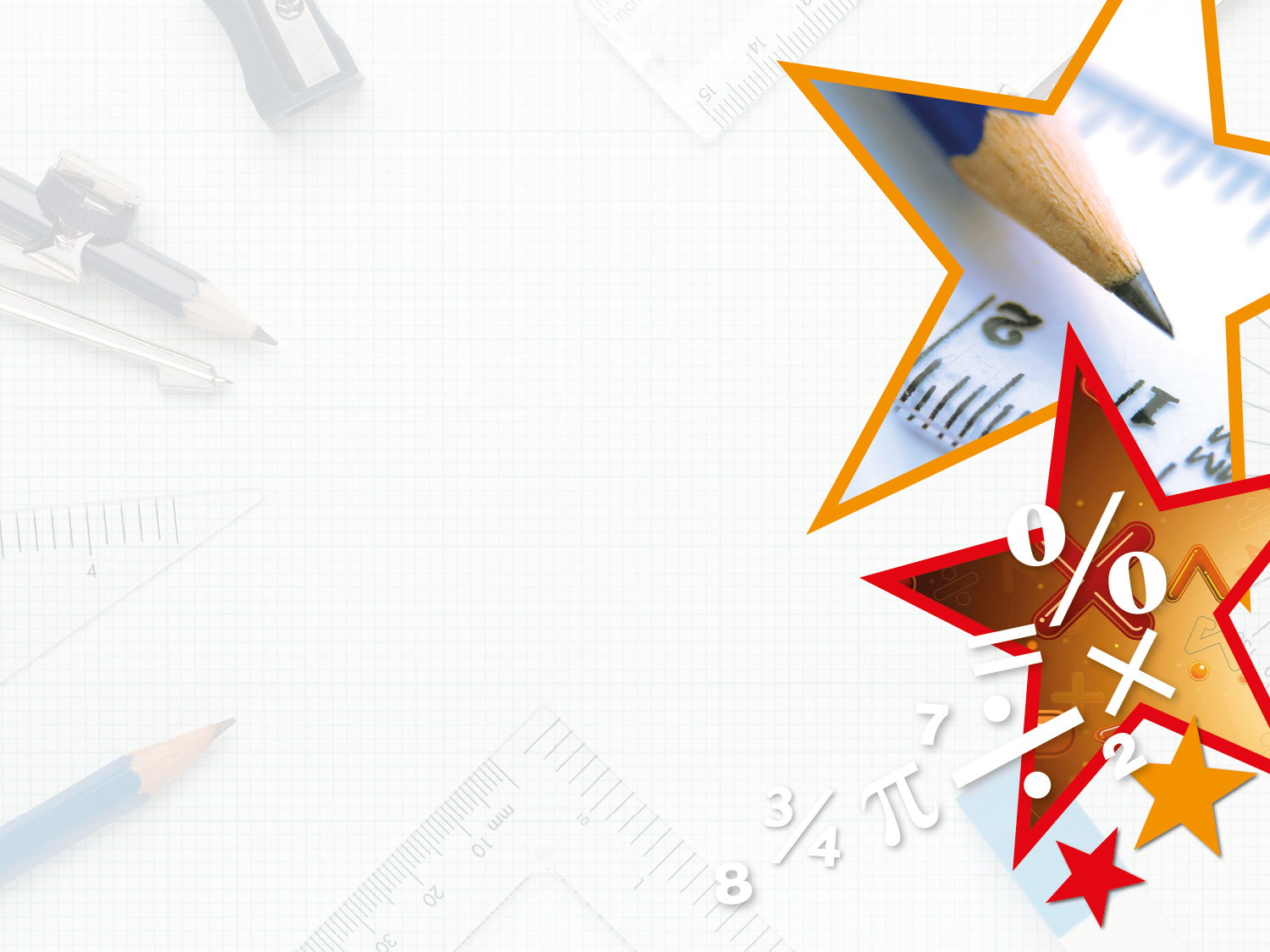 Varied Fluency 3

Jasmine starts at eighty-three and counts 
in ones on a number line. 










What are the next four numbers she will say?
Y2
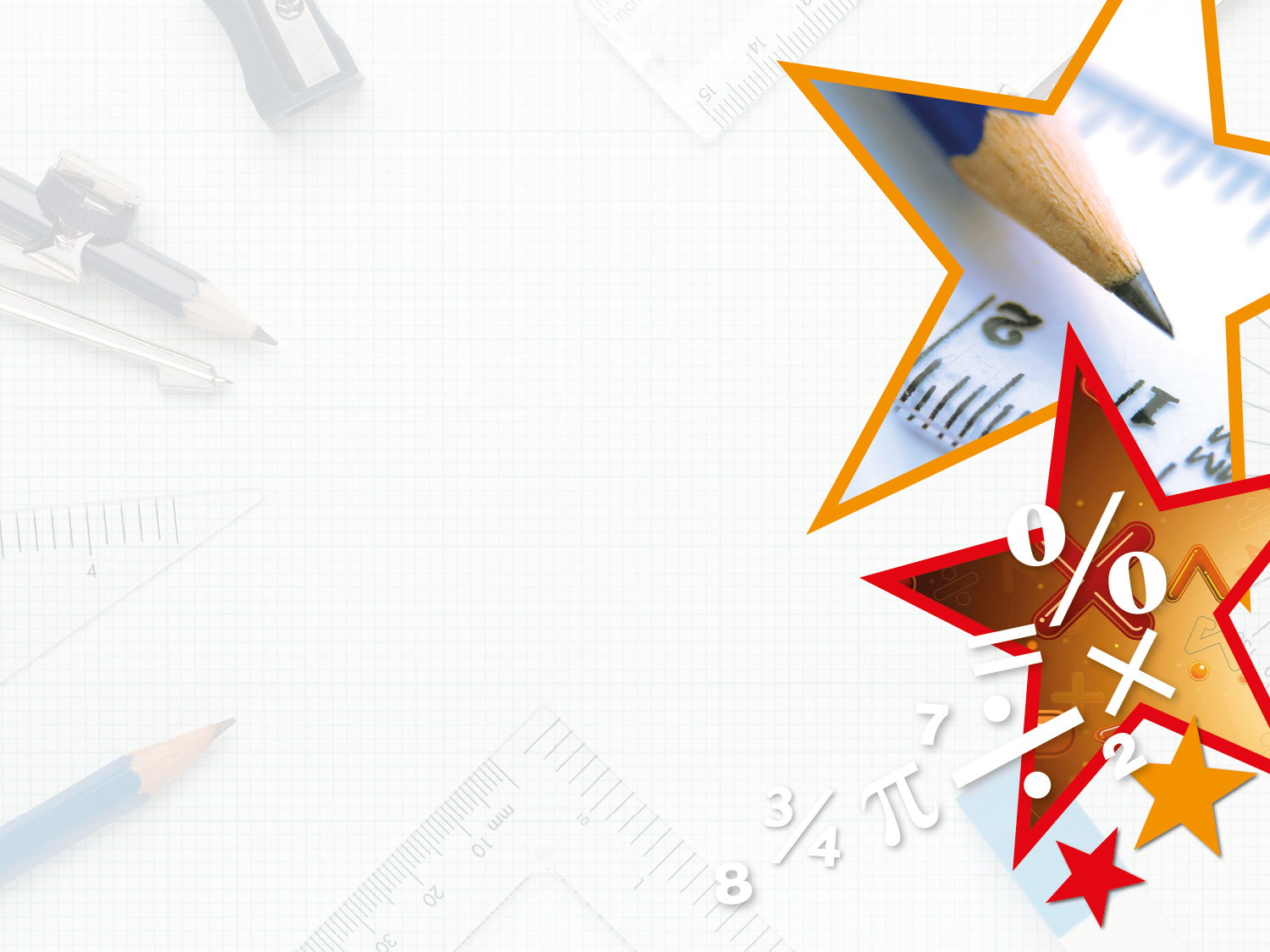 Varied Fluency 3

Jasmine starts at eighty-three and counts 
in ones on a number line. 










What are the next four numbers she will say?
Y2
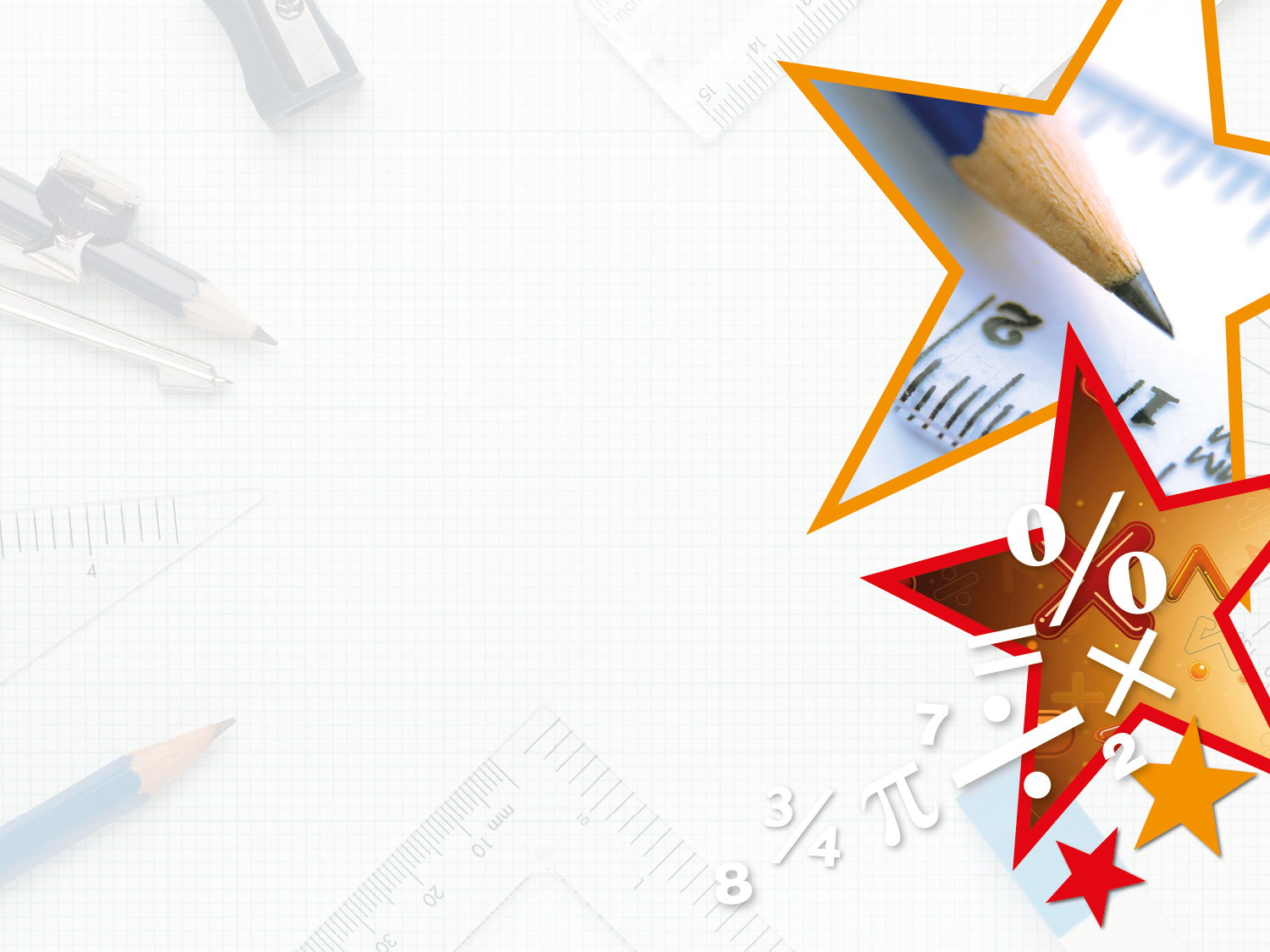 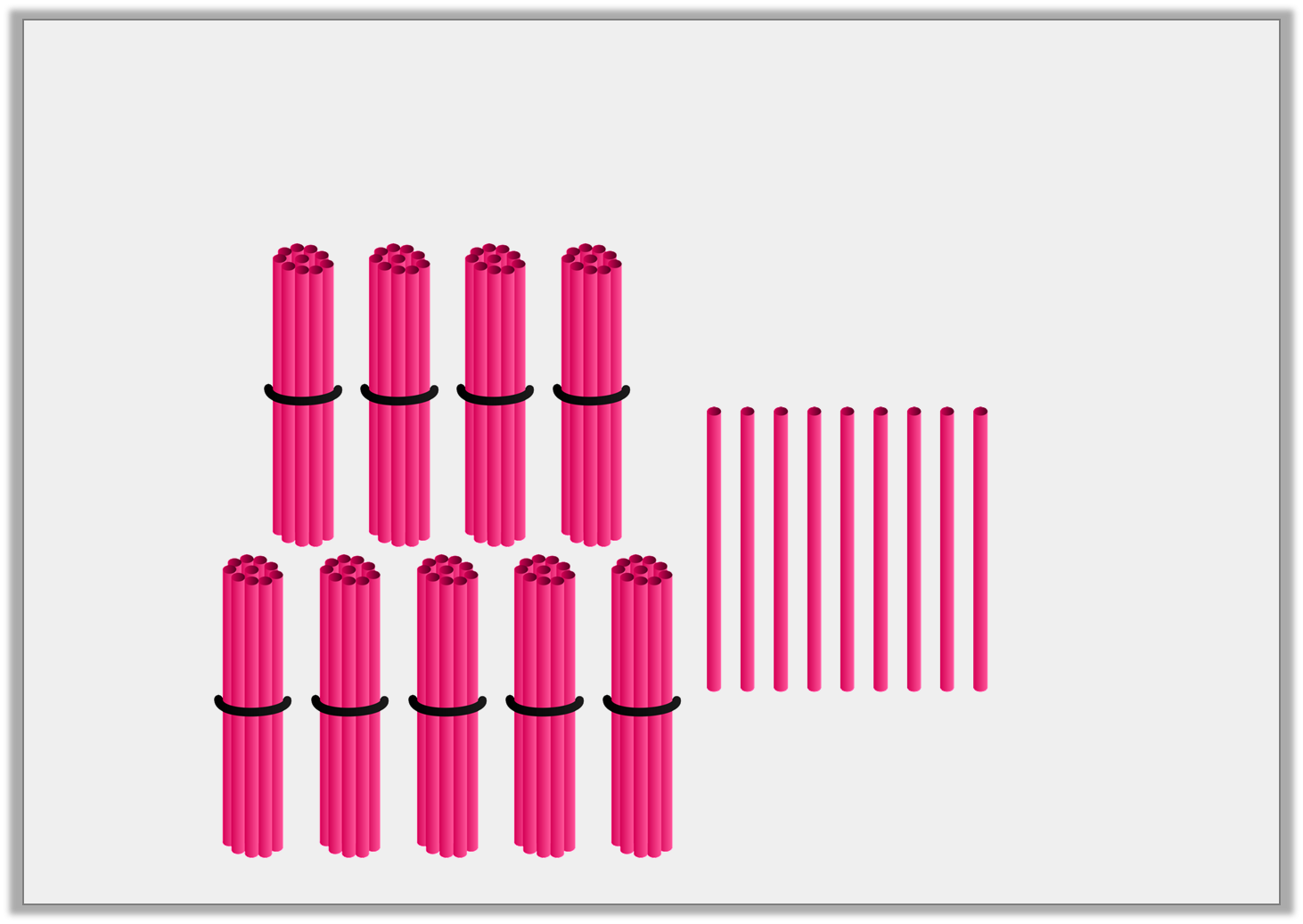 Varied Fluency 4

True or false? The number shown below is 89.
Y2
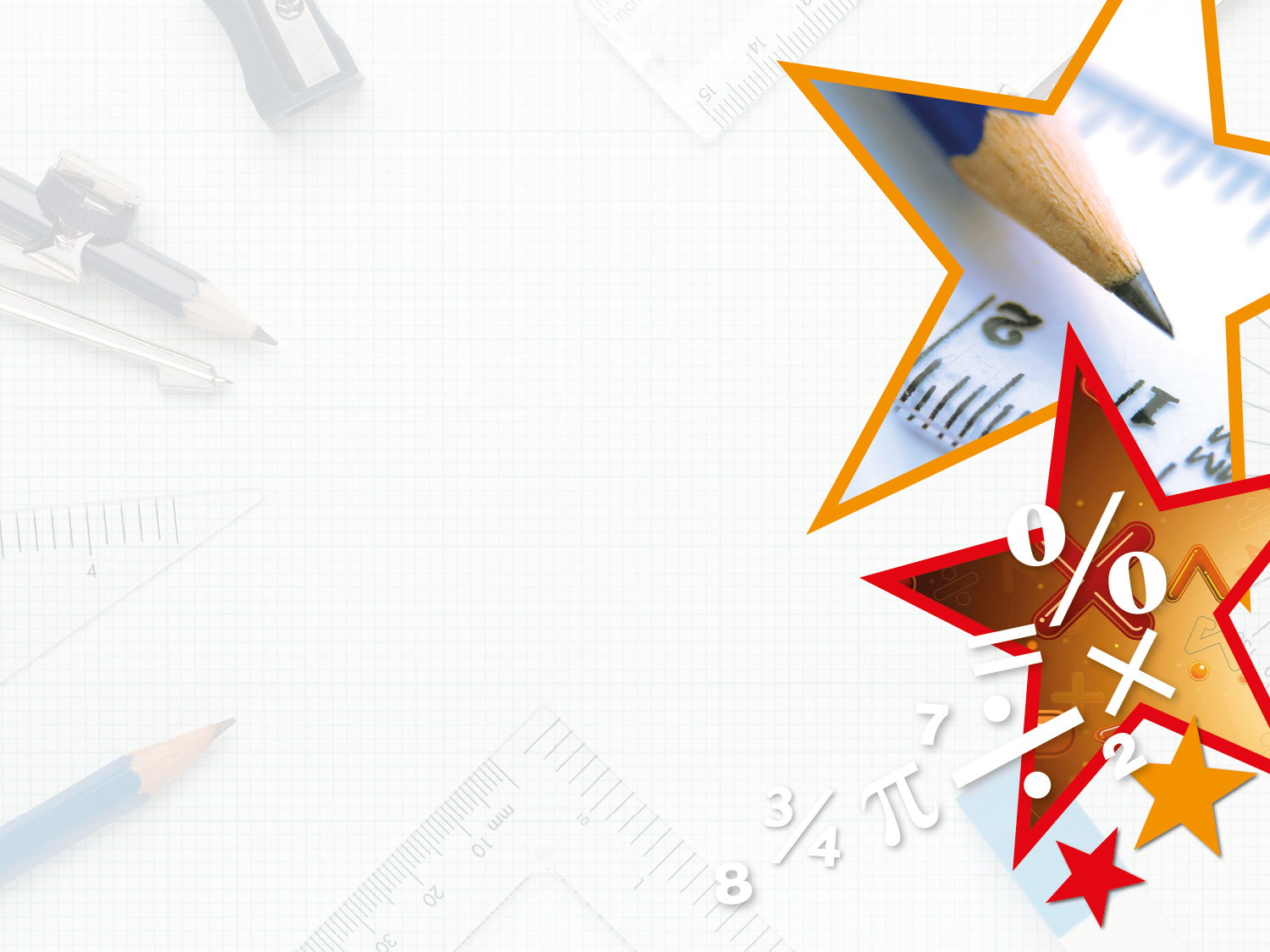 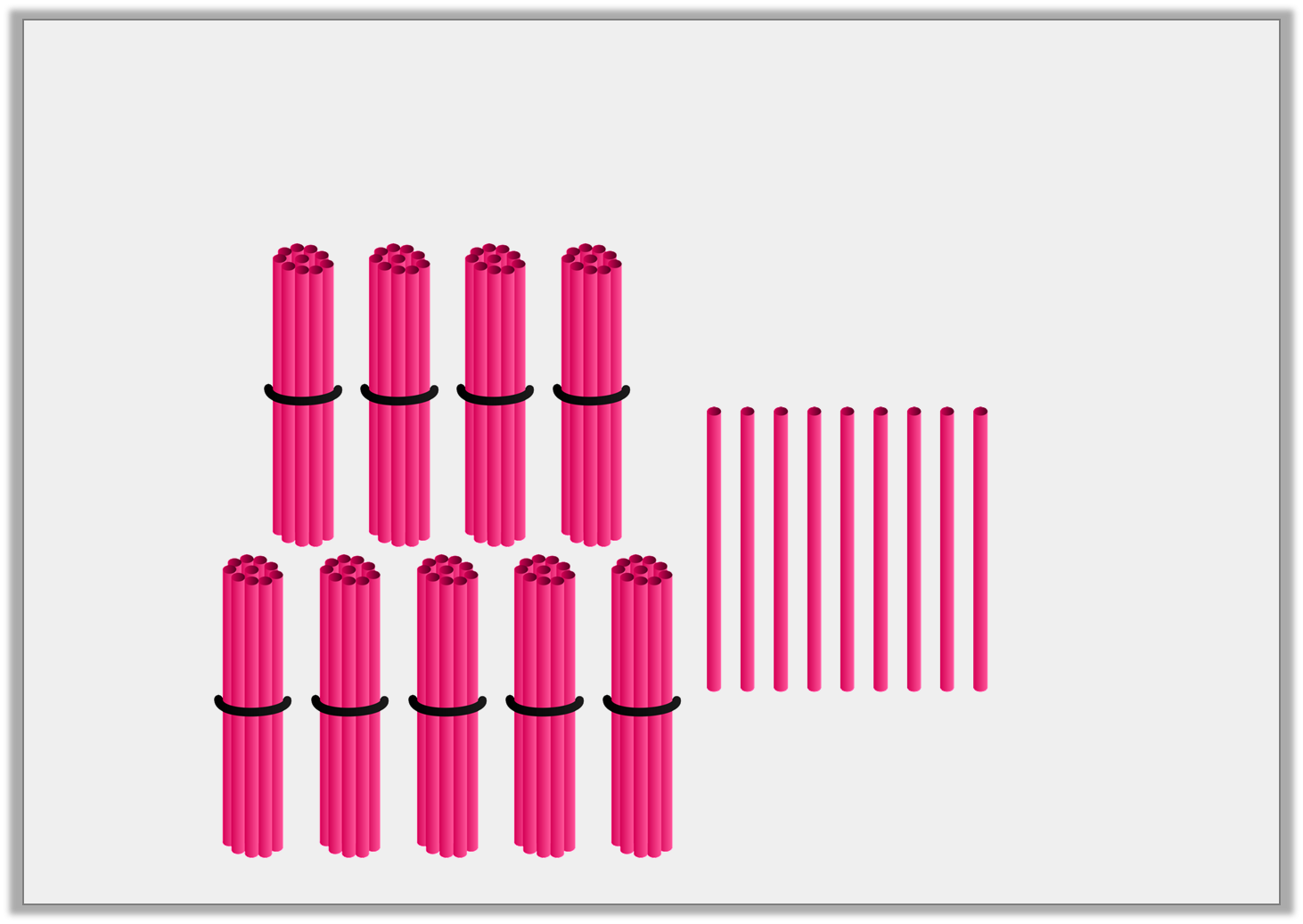 Varied Fluency 4

True or false? The number shown below is 89.
False. The number shown is 99.
Y2
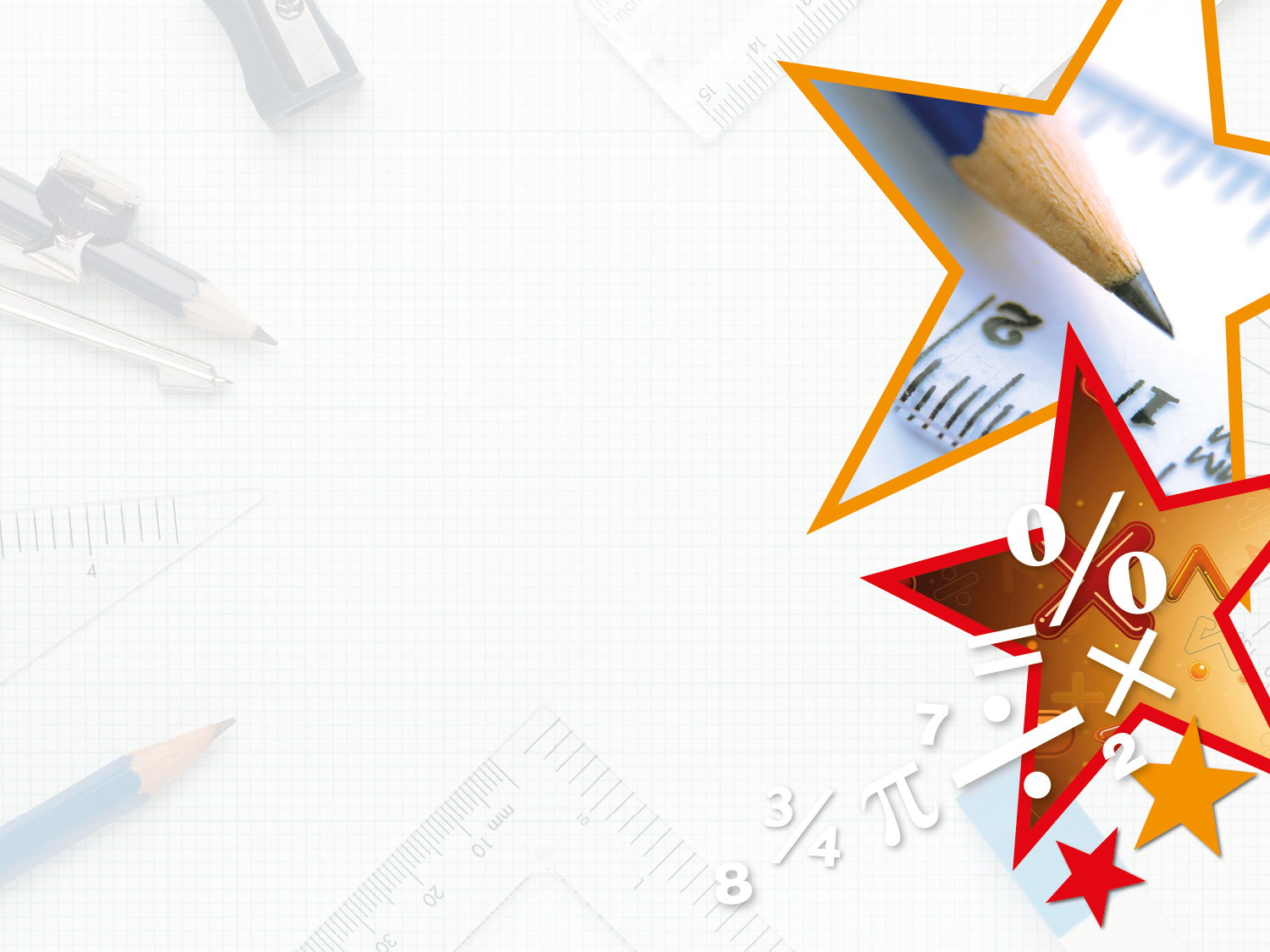 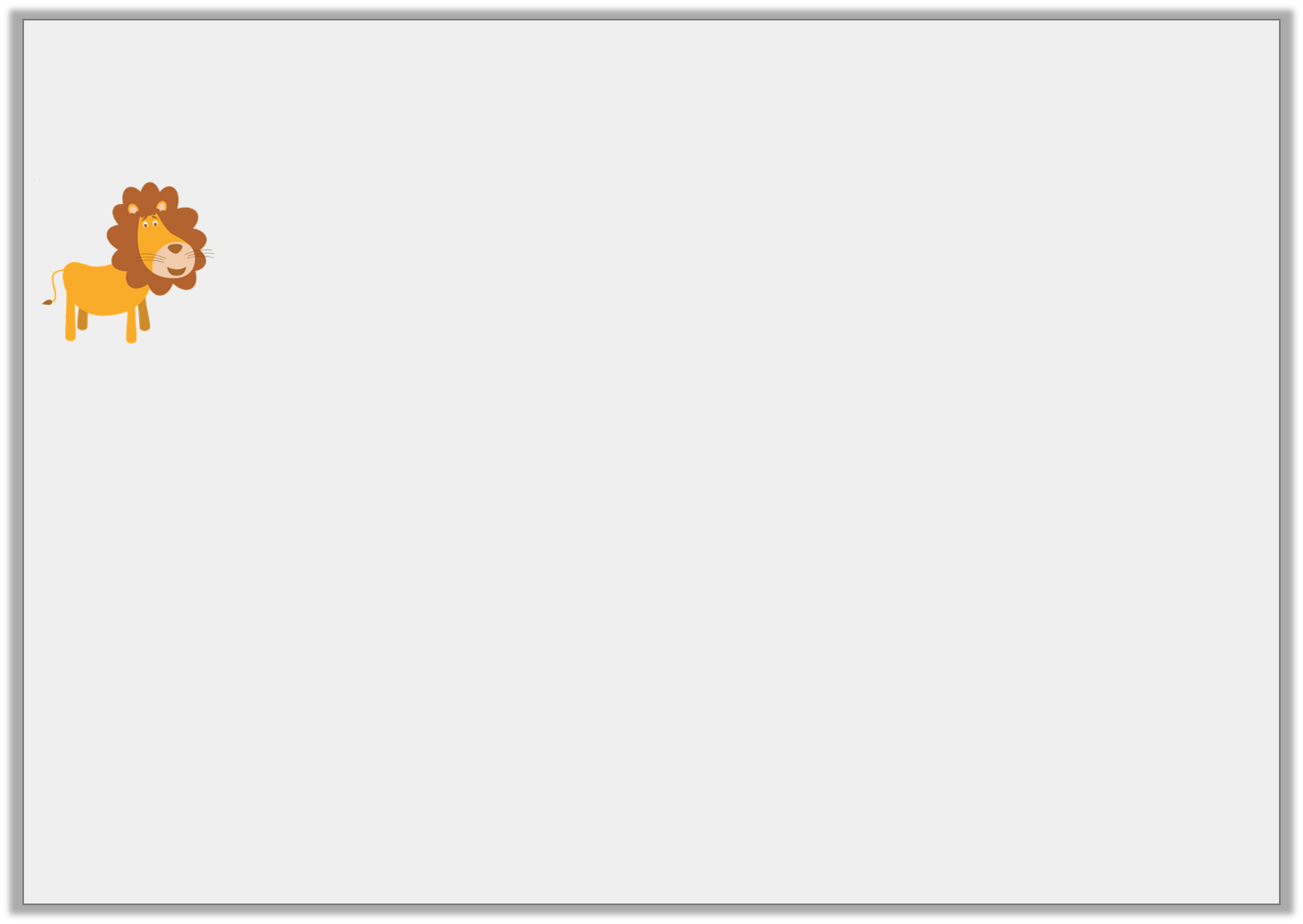 Problem Solving 1

Leo Lion is making his way through the maze.












Which numbers are missing? Write them as numbers and words.
out
in
Y1
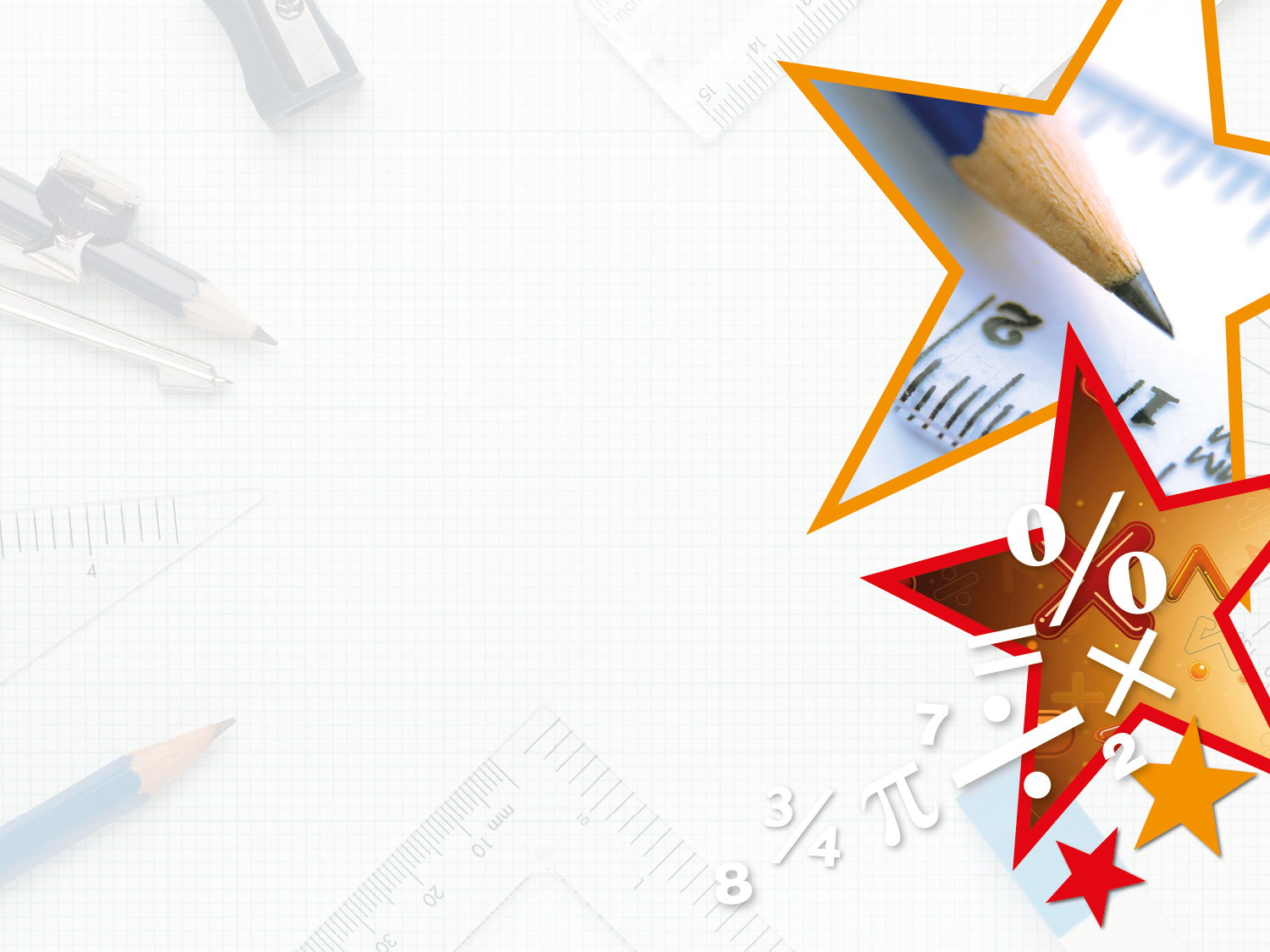 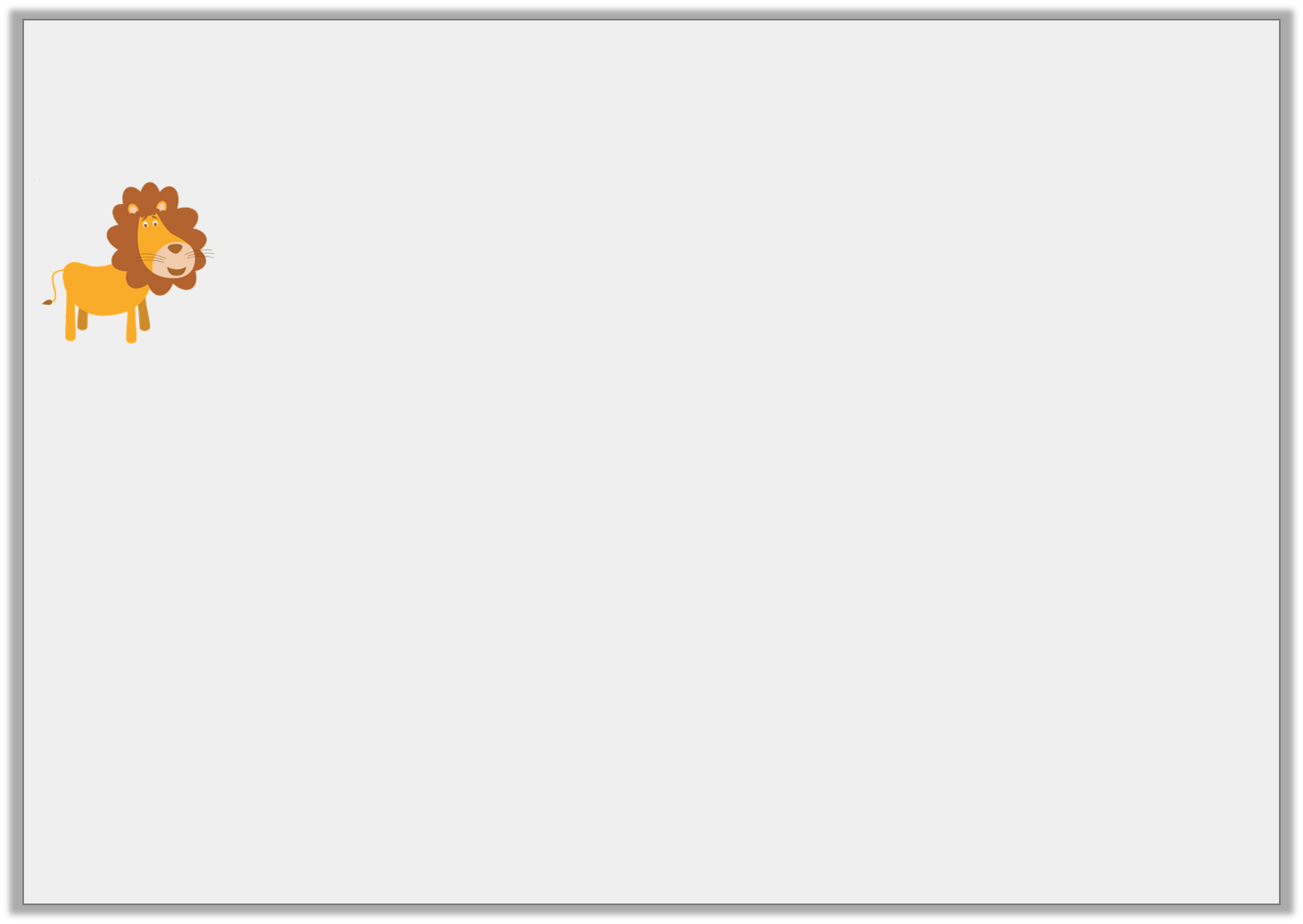 Problem Solving 1

Leo Lion is making his way through the maze.












Which numbers are missing? Write them as numbers and words.
14 – fourteen, 15 – fifteen, 16 – sixteen
out
in
Y1
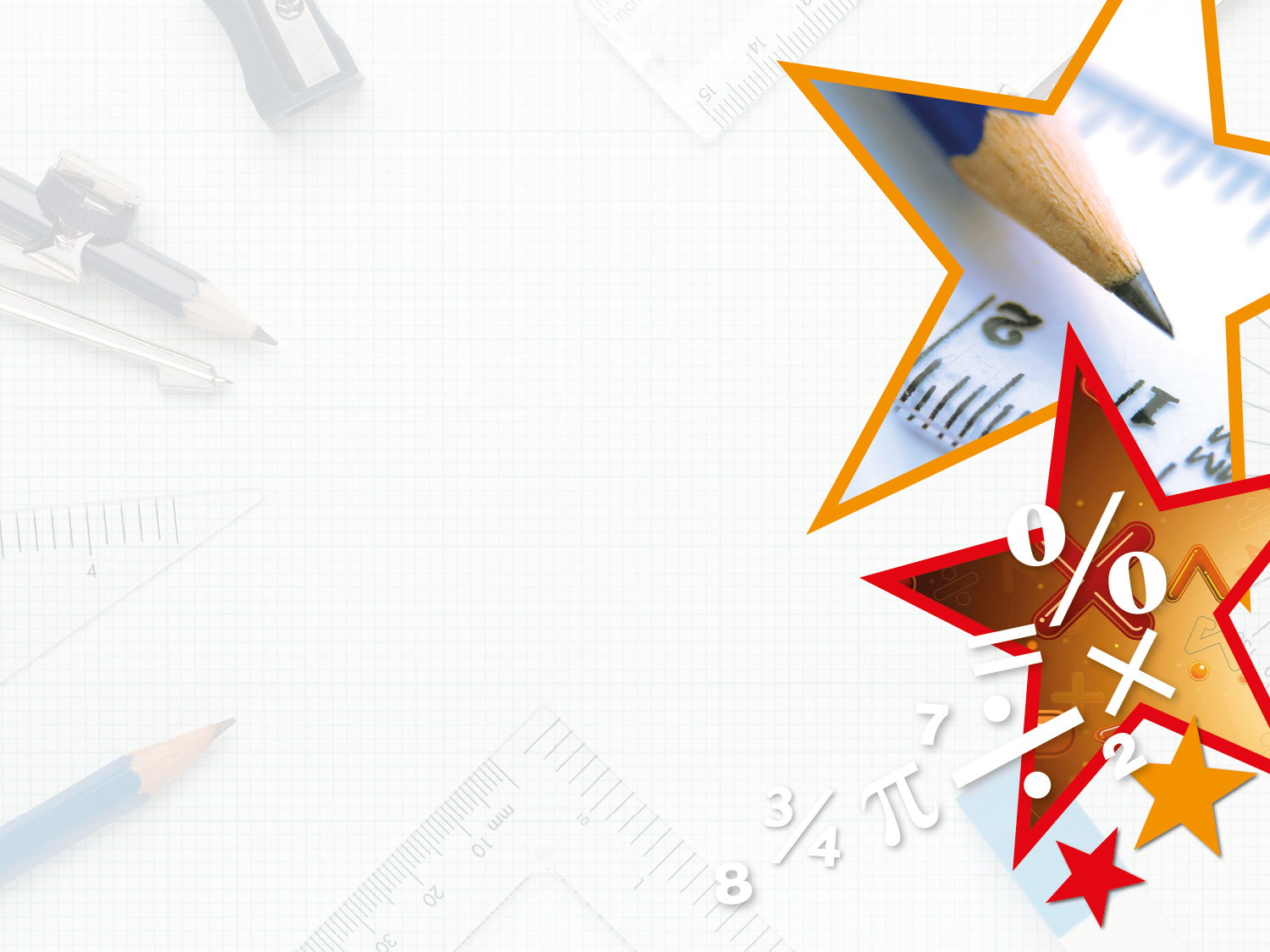 Problem Solving 2

Kai thinks of a number.










What could Kai’s number be?
Give your answers as numbers and as words.
My number is between 11 and 14.
Y1
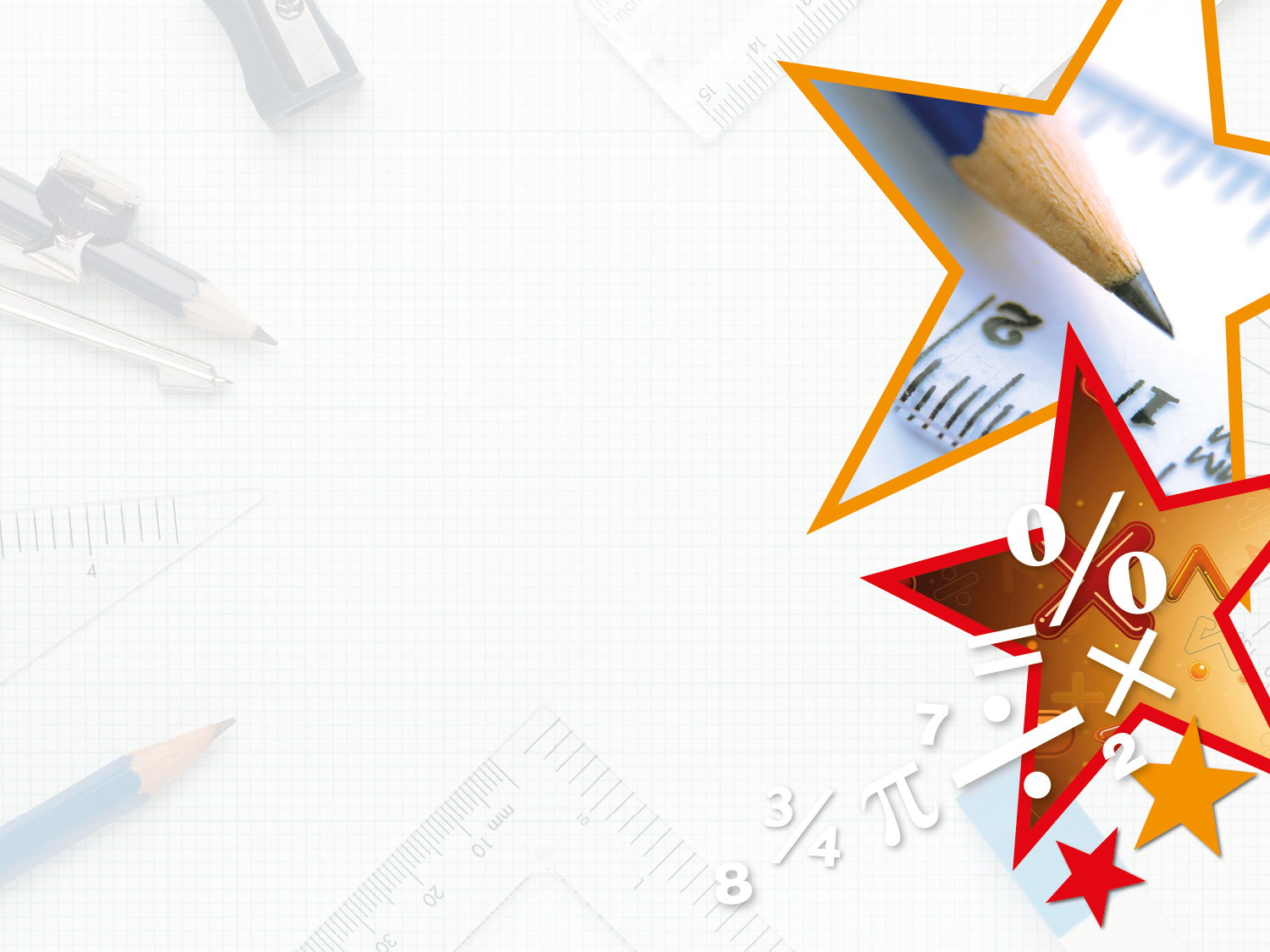 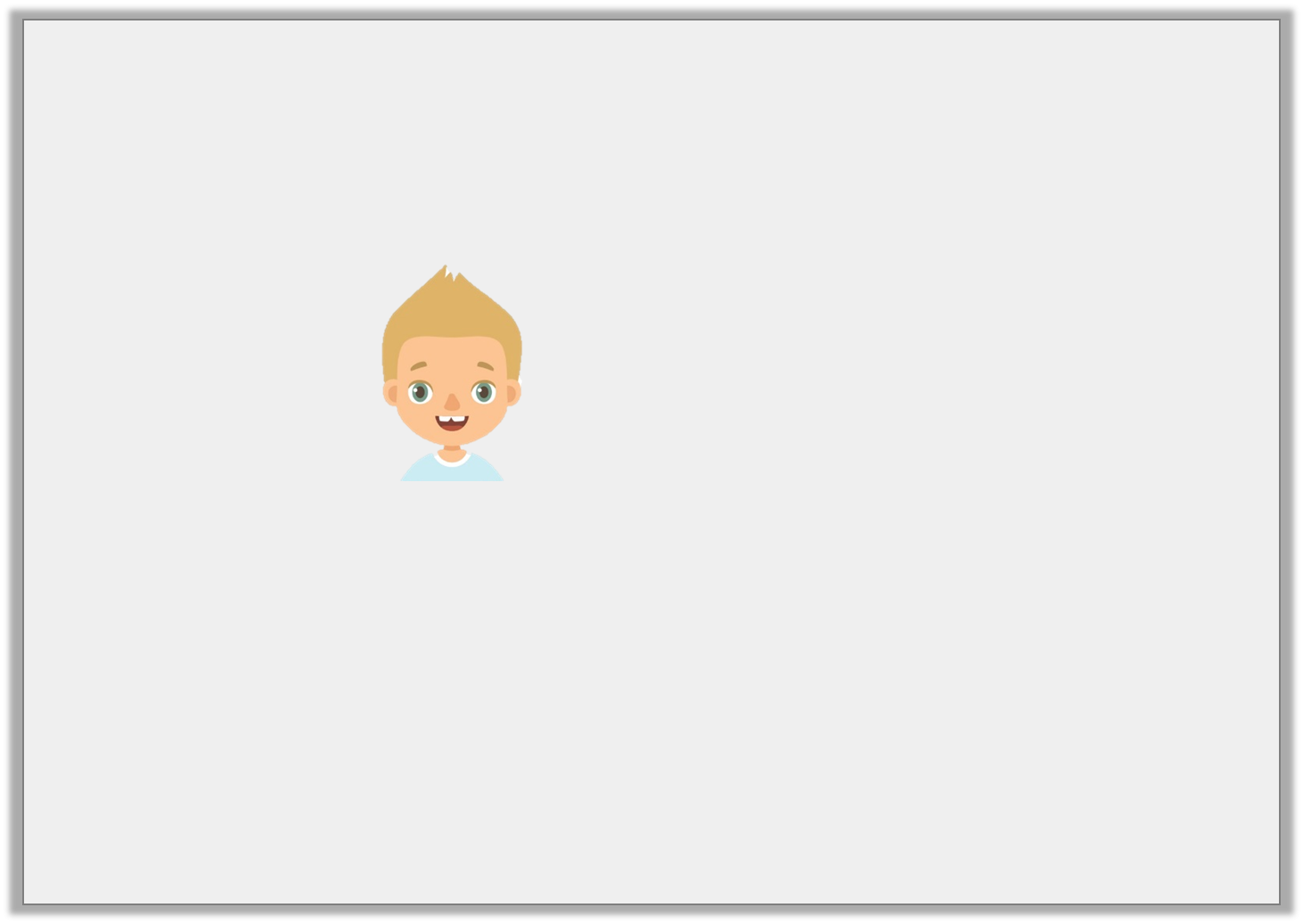 Problem Solving 2

Kai thinks of a number.










What could Kai’s number be?
Give your answers as numbers and as words.
My number is between 11 and 14.
Y1
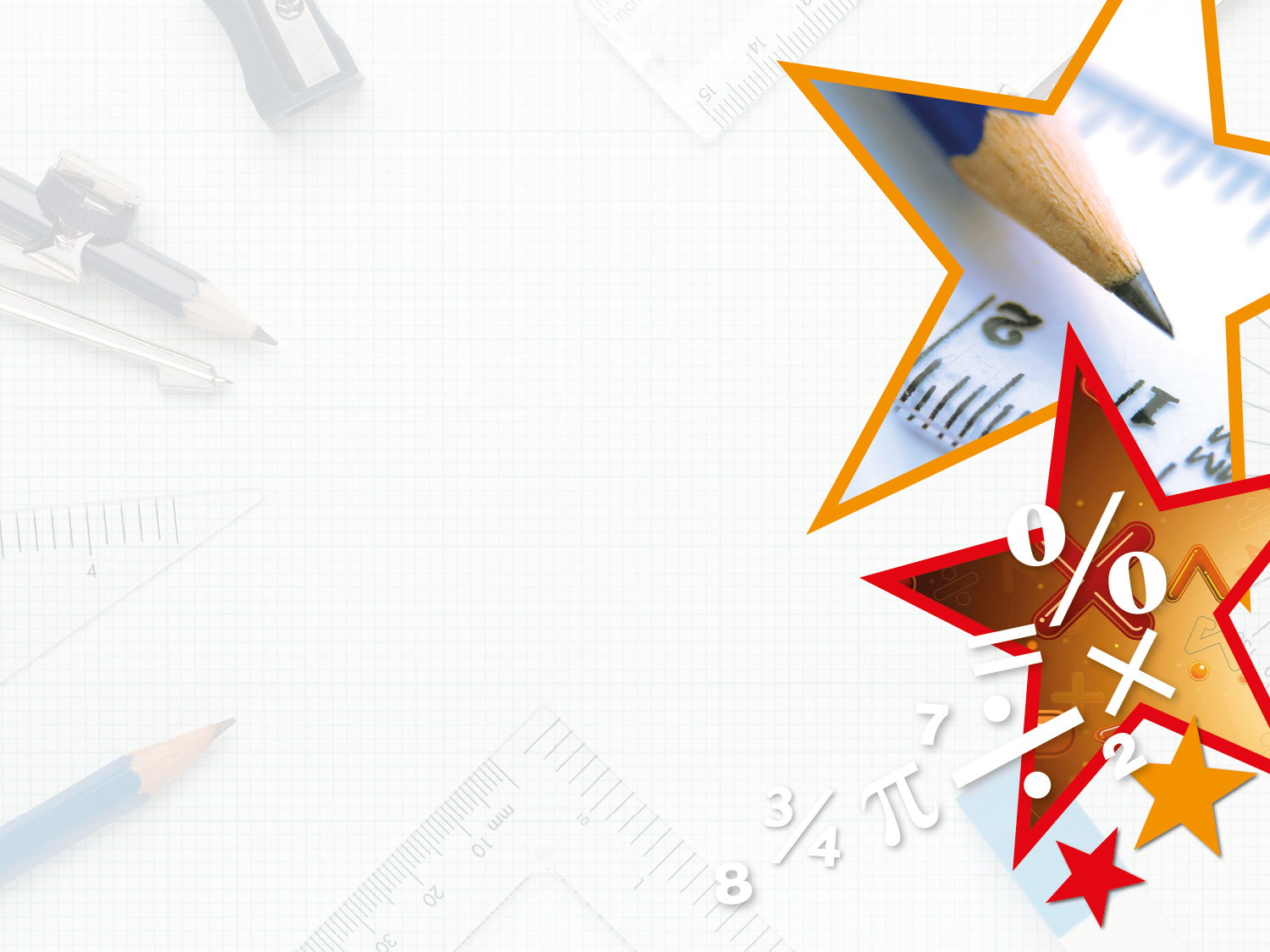 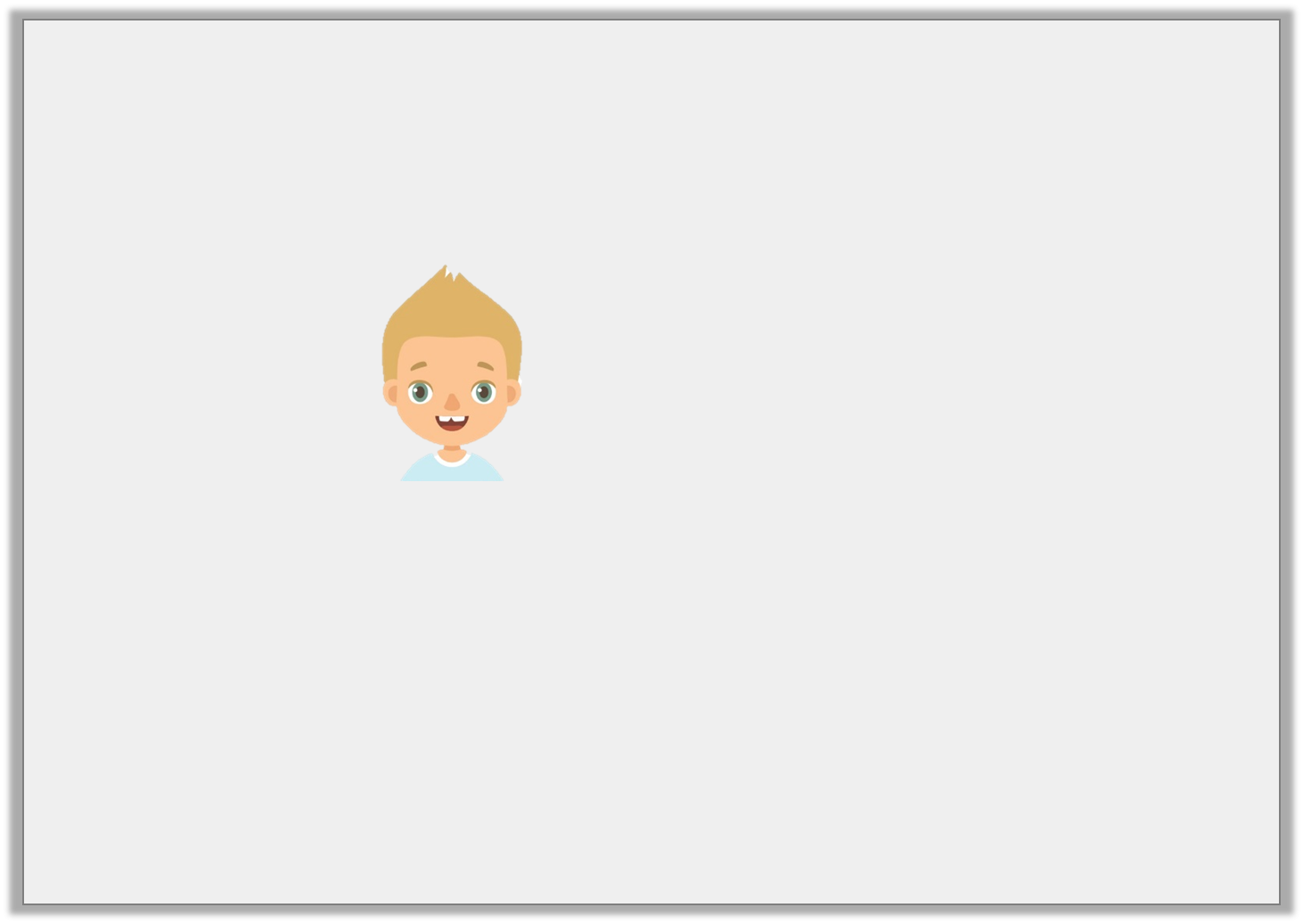 Problem Solving 2

Kai thinks of a number.










What could Kai’s number be?
Give your answers as numbers and as words.

Kai’s number could be 12, twelve or 13, thirteen.
My number is between 11 and 14.
Y1